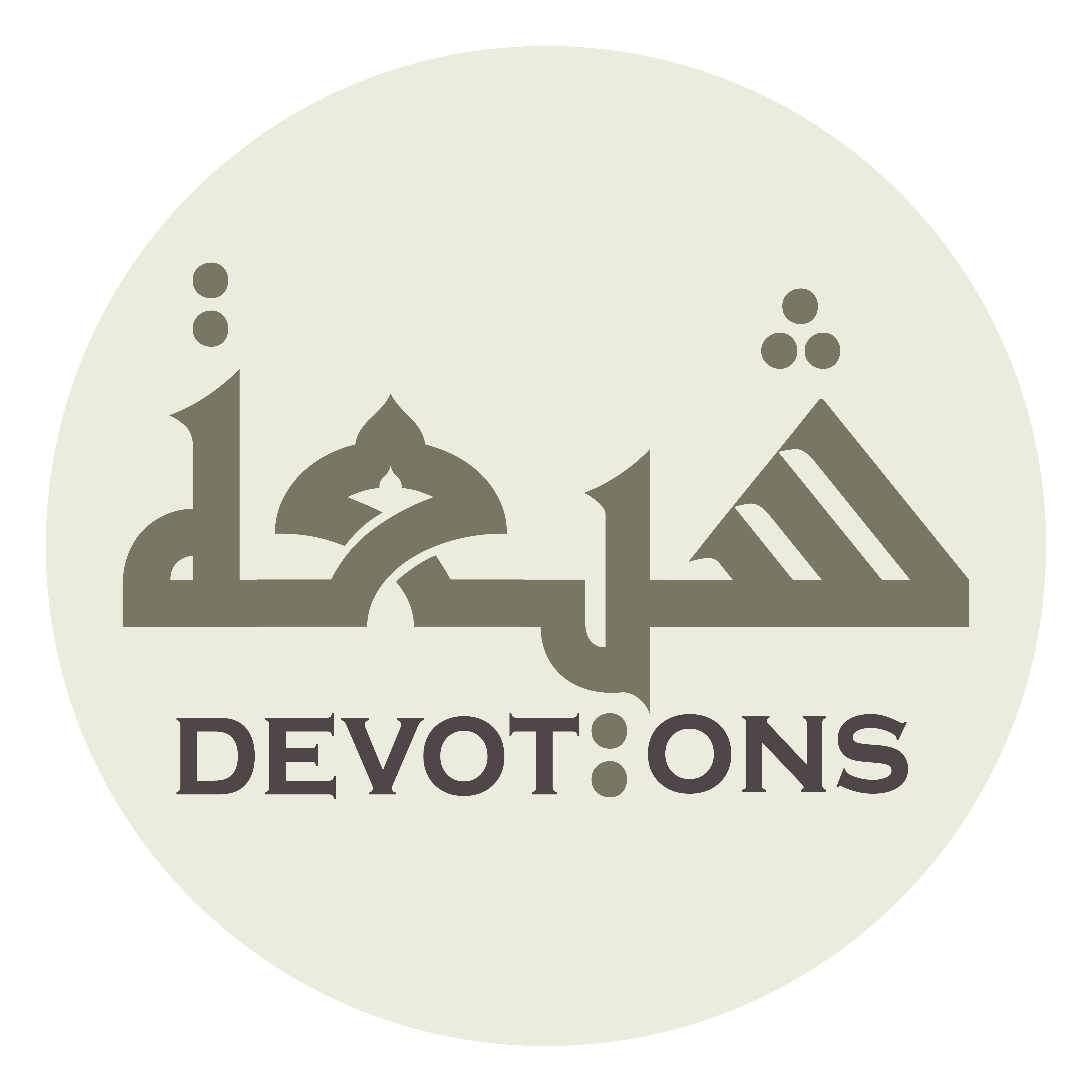 Dua in Qunoot
اَللَّهُمَّ مَنْ اَصْبَحَ وَاَمْسَى
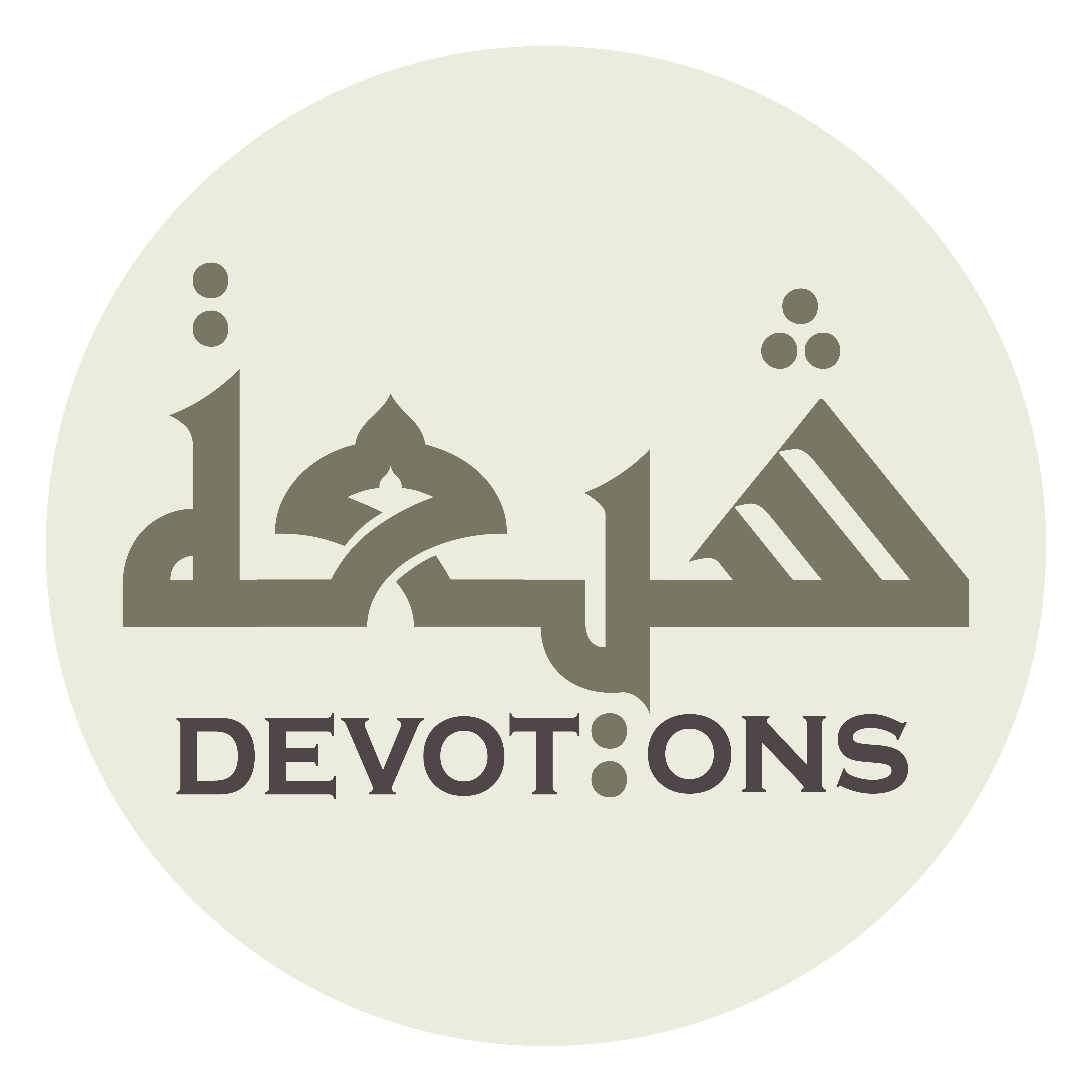 اَللَّهُمَّ مَنْ اَصْبَحَ وَاَمْسَى

allāhumma man aṣbaḥa wa-amsā

O Allah, whover enters dawn and dusk
Dua in Qunoot
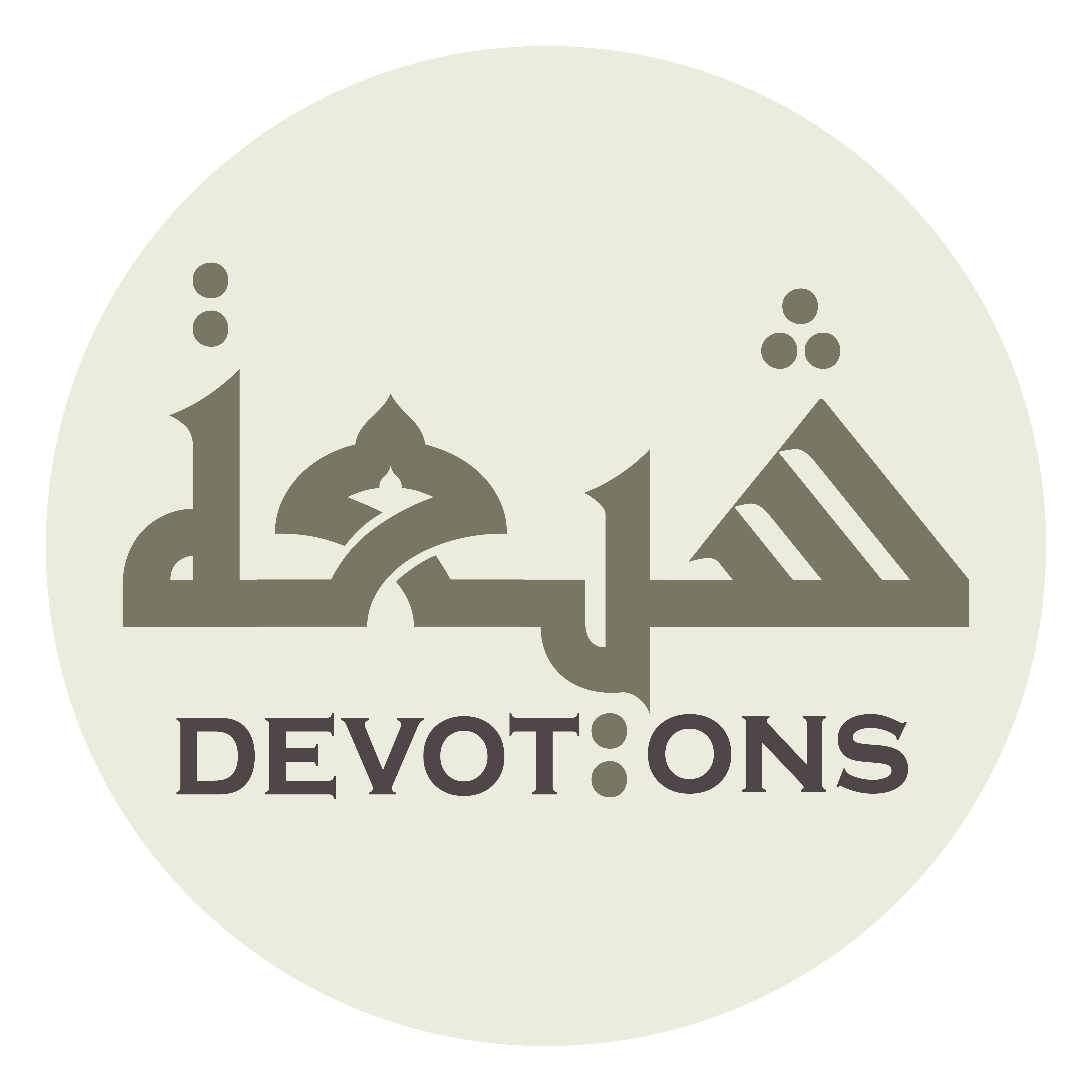 وَلَهُ ثِقَةٌ وَرَجَاءٌ غَيْرُكَ

walahu thiqatun warajā-un ghayruk

And has confidence and hope in other than You
Dua in Qunoot
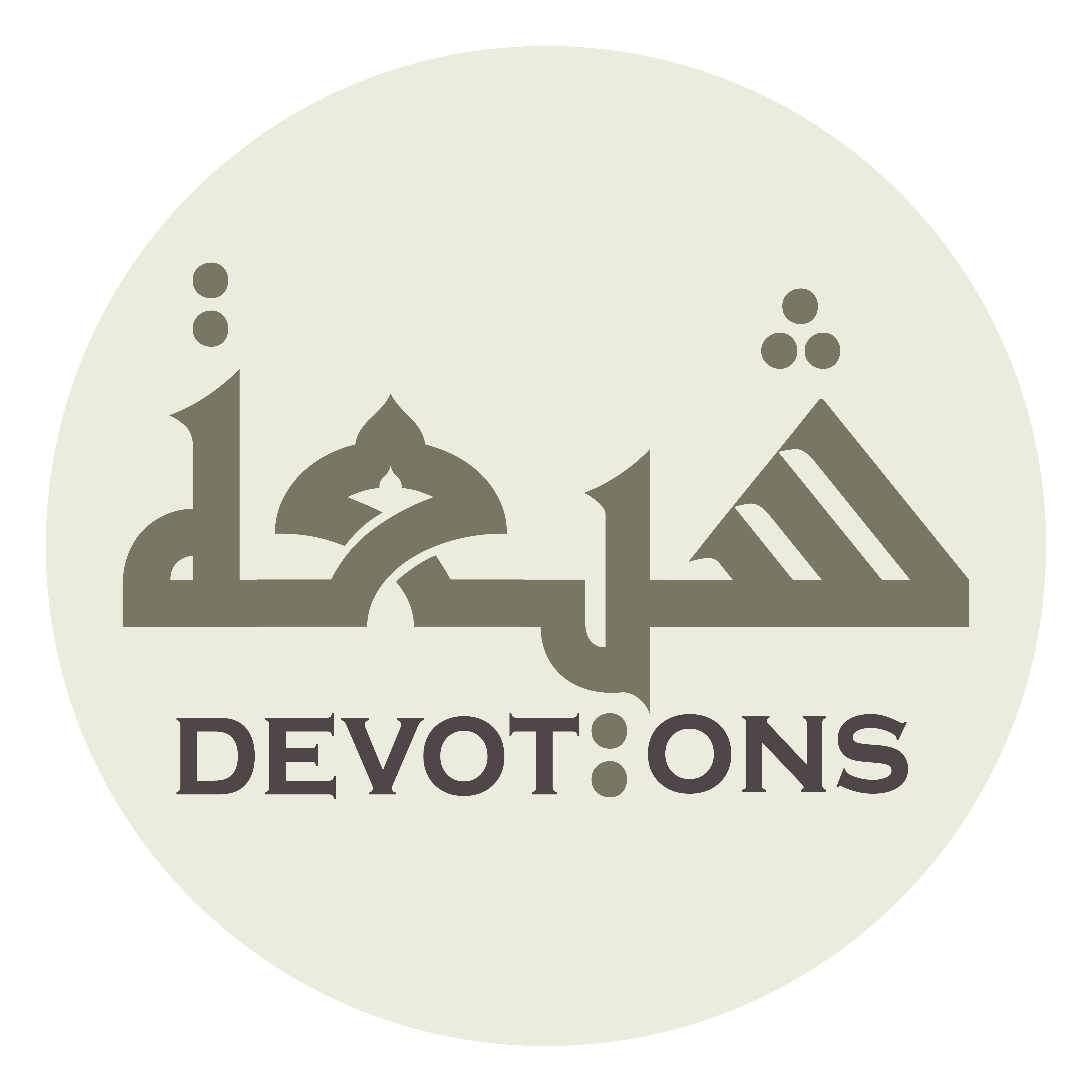 فَاَنْتَ ثِقَتِيْ وَرَجَائِيْ

fa-anta thiqatī warajā-ī

[but] You are my confidence and hope
Dua in Qunoot
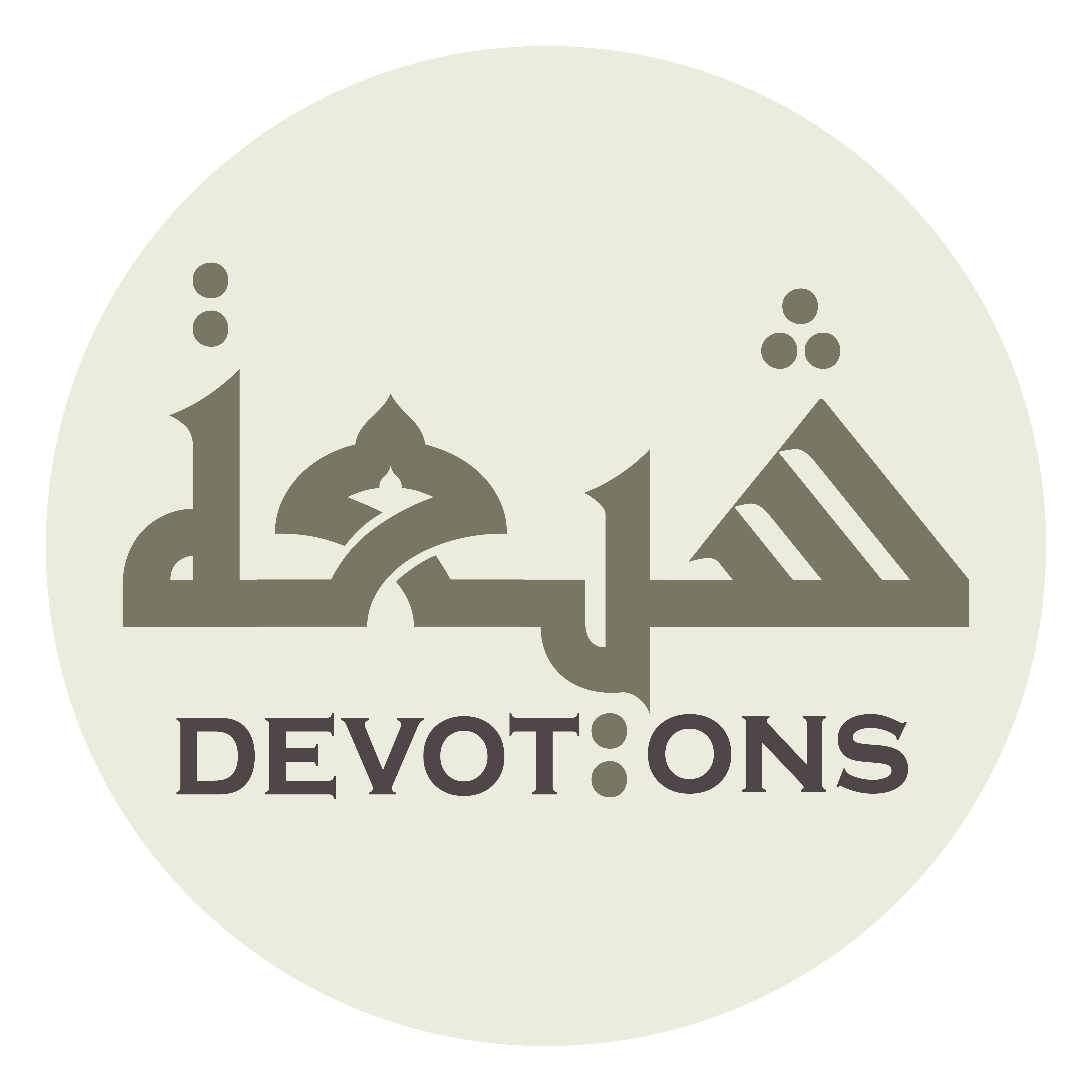 يَا اَجْوَدَ مَنْ سُئِلَ

yā ajwada man su-il

O the most generous of he who is asked
Dua in Qunoot
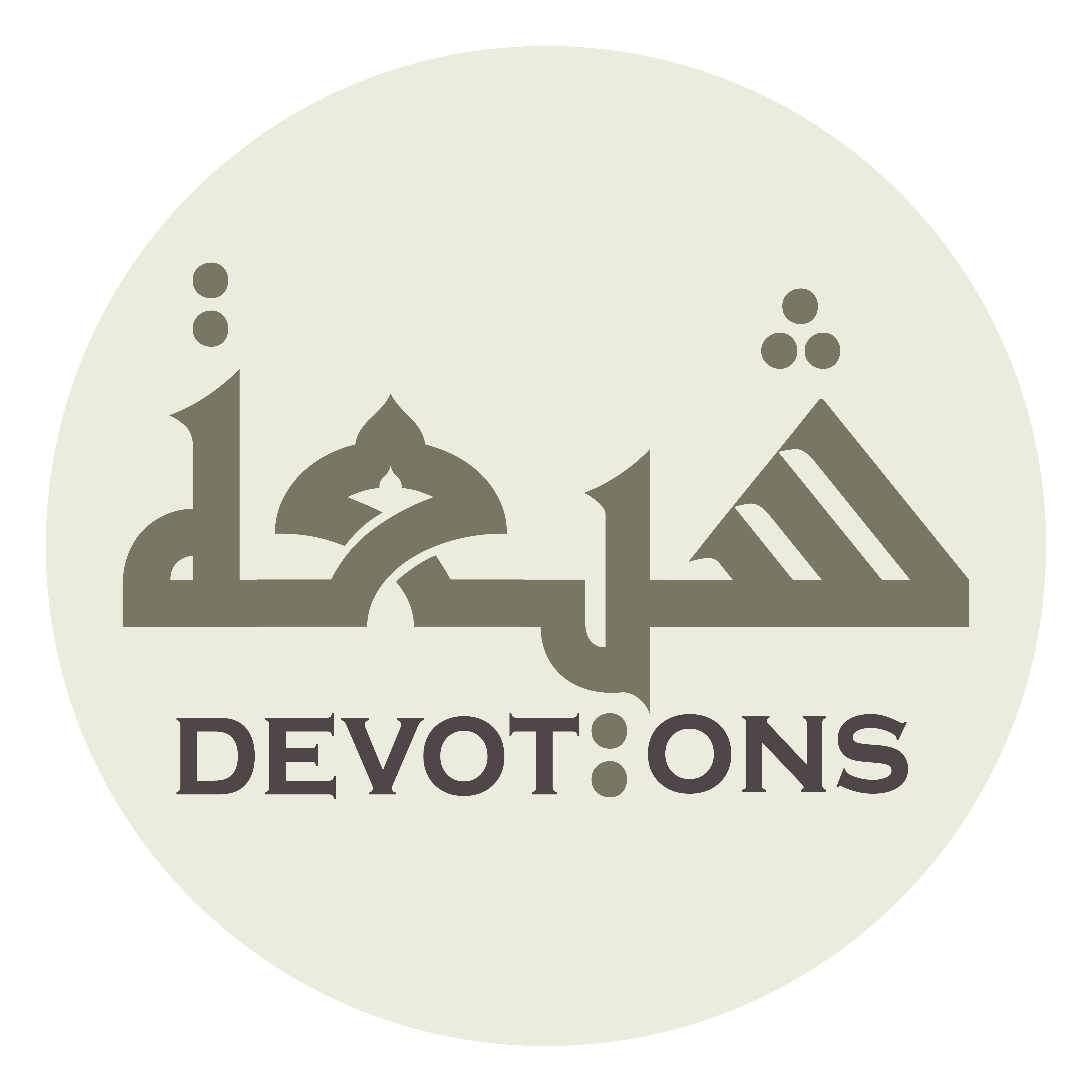 وَيَا اَرْحَمَ مَنِ اسْتُرْحِمَ

wayā ar-ḥama manistur-ḥim

And the most Merciful of he whose mercy is sought
Dua in Qunoot
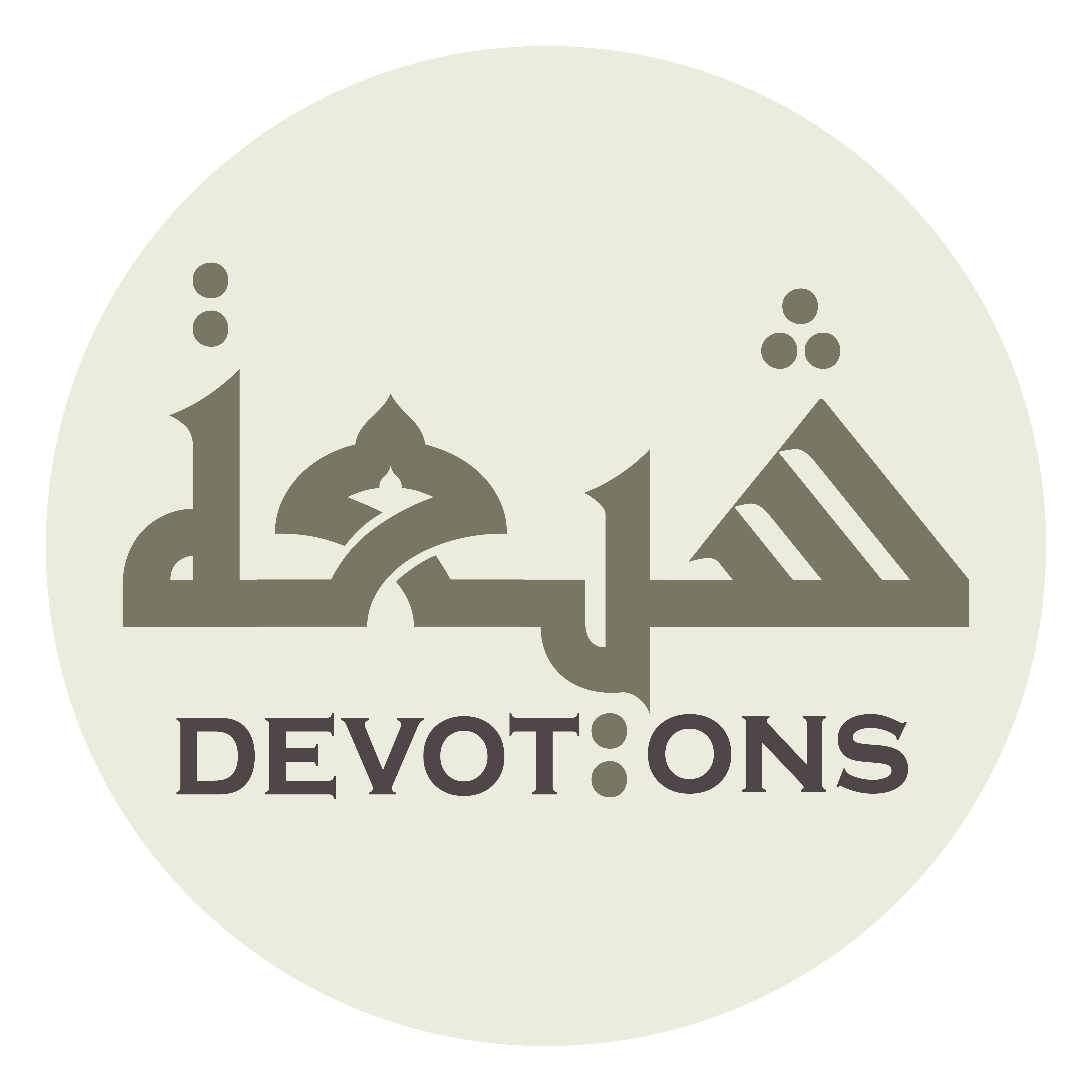 اِرْحَمْ ضَعْفِيْ وَمَسْكَنَتِيْ

ir-ḥam ḍa`fī wamaskanatī

Have mercy on my weakness and my poverty
Dua in Qunoot
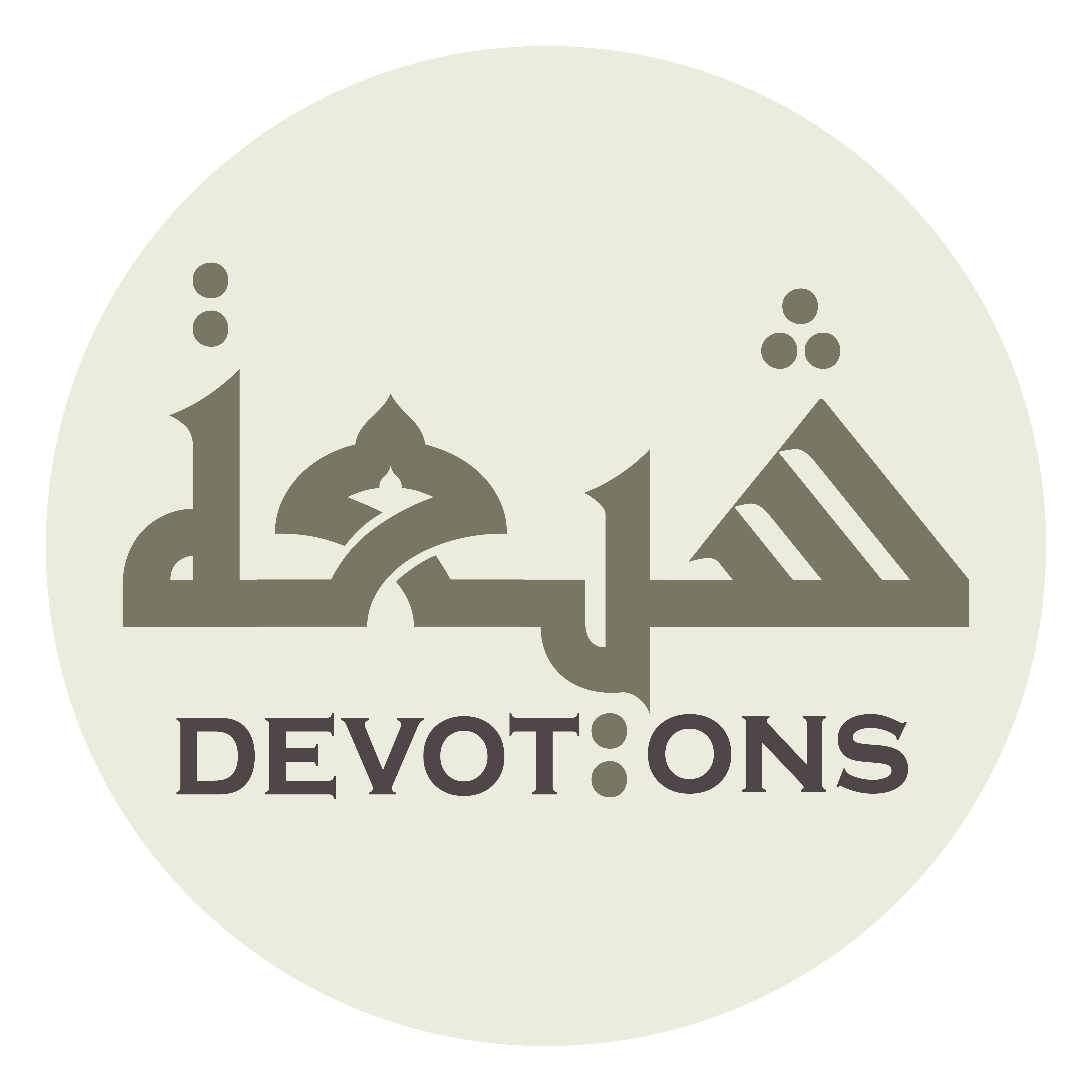 وَقِلَّةَ حِيْلَتِيْ

waqillata ḥīlatī

And the paucity [smallness] of my solutions
Dua in Qunoot